CONFIDENCE BUILDING | IDENTIFYING STRENGTHS AND WEAKNESSES
JUMPING DOUBLE DUTCH
BY LINDAMICHELLEBARON
We can double dutch turn, 
turning jumps into dance. 
Our steps are serious. 
We don’t make them up by chance. 

Some think jumping is a game. 
Jumping rope is more than that. 
Watch us tumble fast and agile, 
jumping sidewalk acrobats. 

We can double dutch dance. 
We can double dutch sing. 
We can double dutch do about anything.

Double ten, twenty, thirty… 
keeping count to the beat. 
If you want to see us miss, if I were you, 
I’d take a seat.
© 2022 OVERCOMING OBSTACLES
From The Sun Is On by Lindamichellebaron. Reprinted with permission of the author
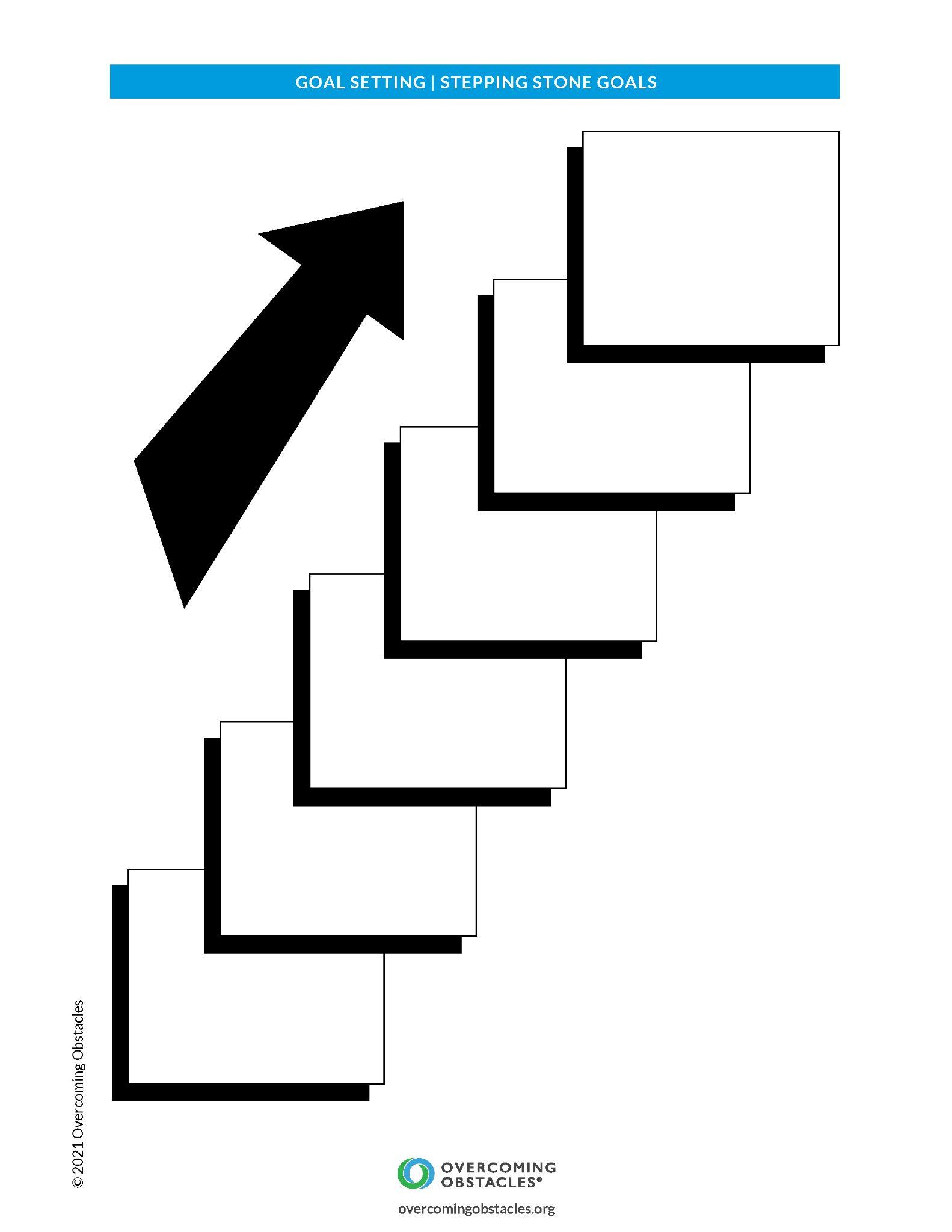